A Promise from God
Then you will call on me and come and pray to me, and I will listen to you.
              
                    Jeremiah 29:12 (NIV)
A Promise from God
God is 
our refuge and strength, 
an ever-present 
help in trouble.


                           Psalm 46:1 (NIV)
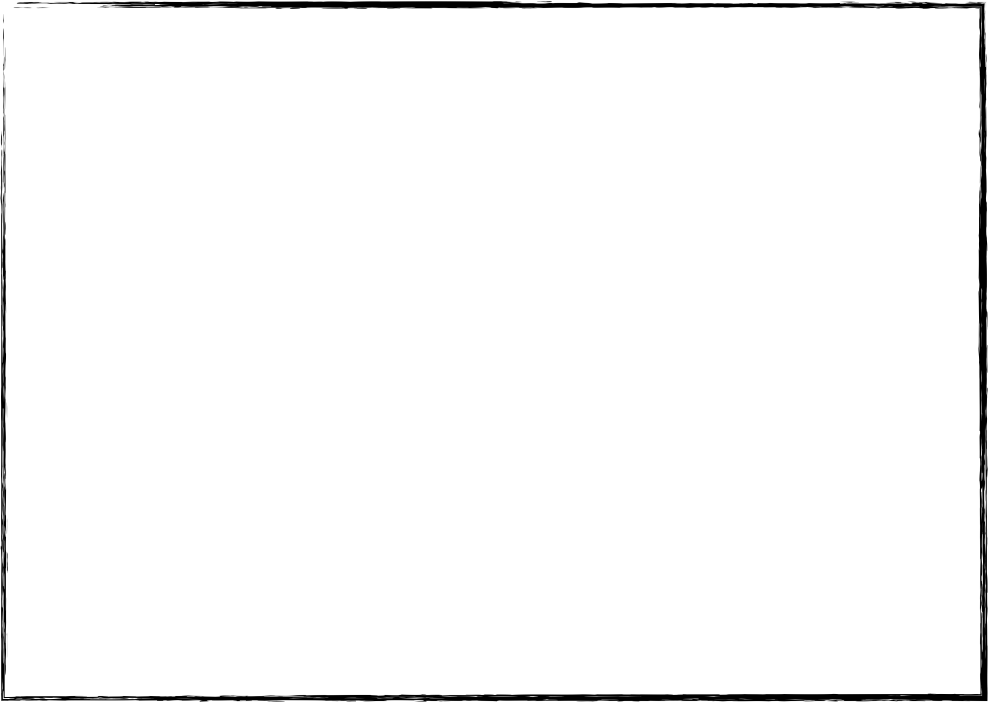 A Promise from God
Submit yourselves, then, 
to God. 
Resist the devil, 
and he will flee from you.

                                      James 4:7 (NIV)
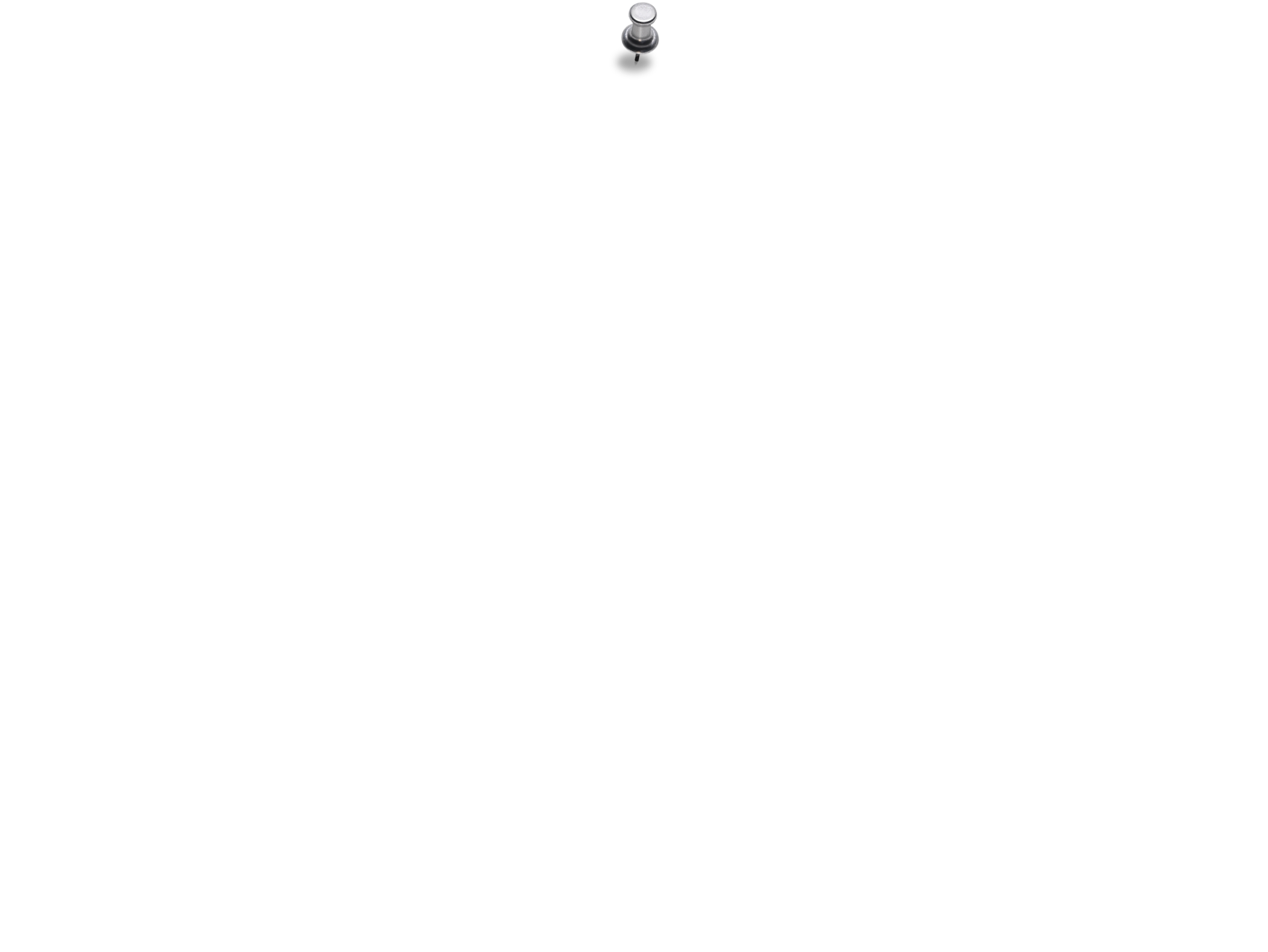 A Promise from God
God heals 
the heartbroken 
and bandages 
their wounds.


                         Psalm 147:3 (MSG)
A Promise from God
God will wipe every tear from their eyes, and there will be no more death or sorrow or crying or pain. All these things are gone forever.


                        Revelation 21:4 (NLT)
A Promise from God
For God so loved the world that he gave his one and only Son, that whoever believes in him shall not perish but have eternal life.


                                      John 3:16 (NIV)
A Promise from God
God has given us eternal life and this life is in his Son.  
So whoever has God’s Son has life; 
whoever does not have his Son, does not have life.  
I have written this to you who believe in the Son of God 
so that you may know you have eternal life.


                                                        1 John 5:11-13 (TLB)
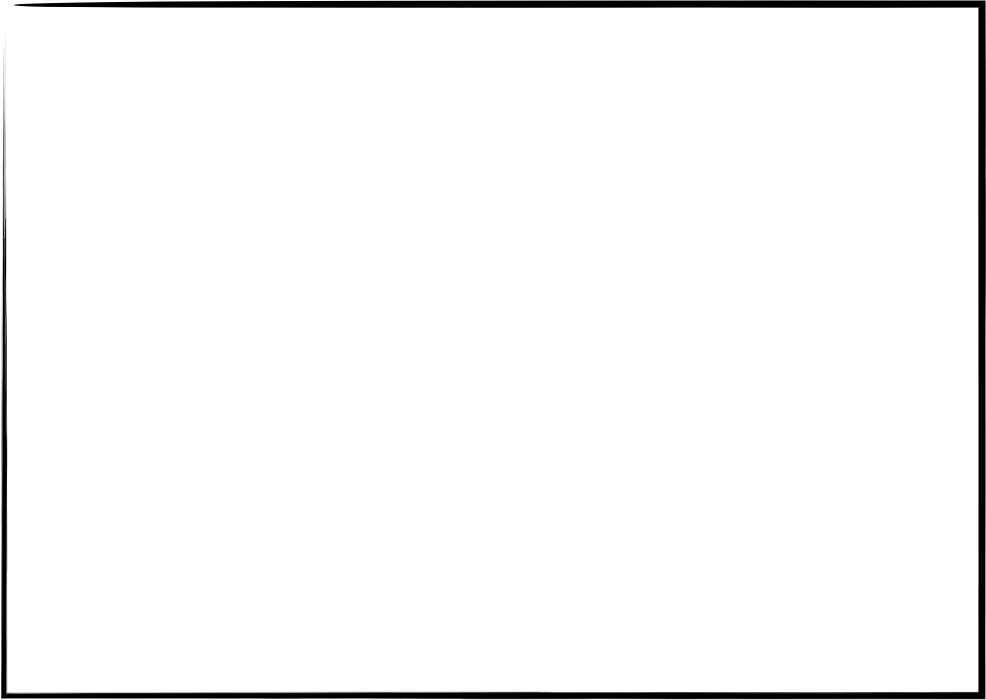 A Promise from God
You’re blessed when you’re at 
the end of your rope. 
With less of you there is more of God and his rule.



                                  Matthew 5:3 (MSG)
A Promise from God
So be strong and courageous! 
Do not be afraid and 
do not panic before them. 
For the Lord your God will personally go ahead of you. 
He will neither fail you nor abandon you.


                                                 Deuteronomy 31:6 (NLT)
A Promise from God
Don’t be afraid, for I am with you.  Don’t be discouraged, 
for I am your God.  
I will strengthen you and help you.  I will hold you up with my victorious right hand.


                                  Isaiah 41:10 (NLT)
A Promise from God
My God will meet 
all your needs 
according to 
the riches of his glory 
in Christ Jesus.


                        Philippians 4:19 (NIV)
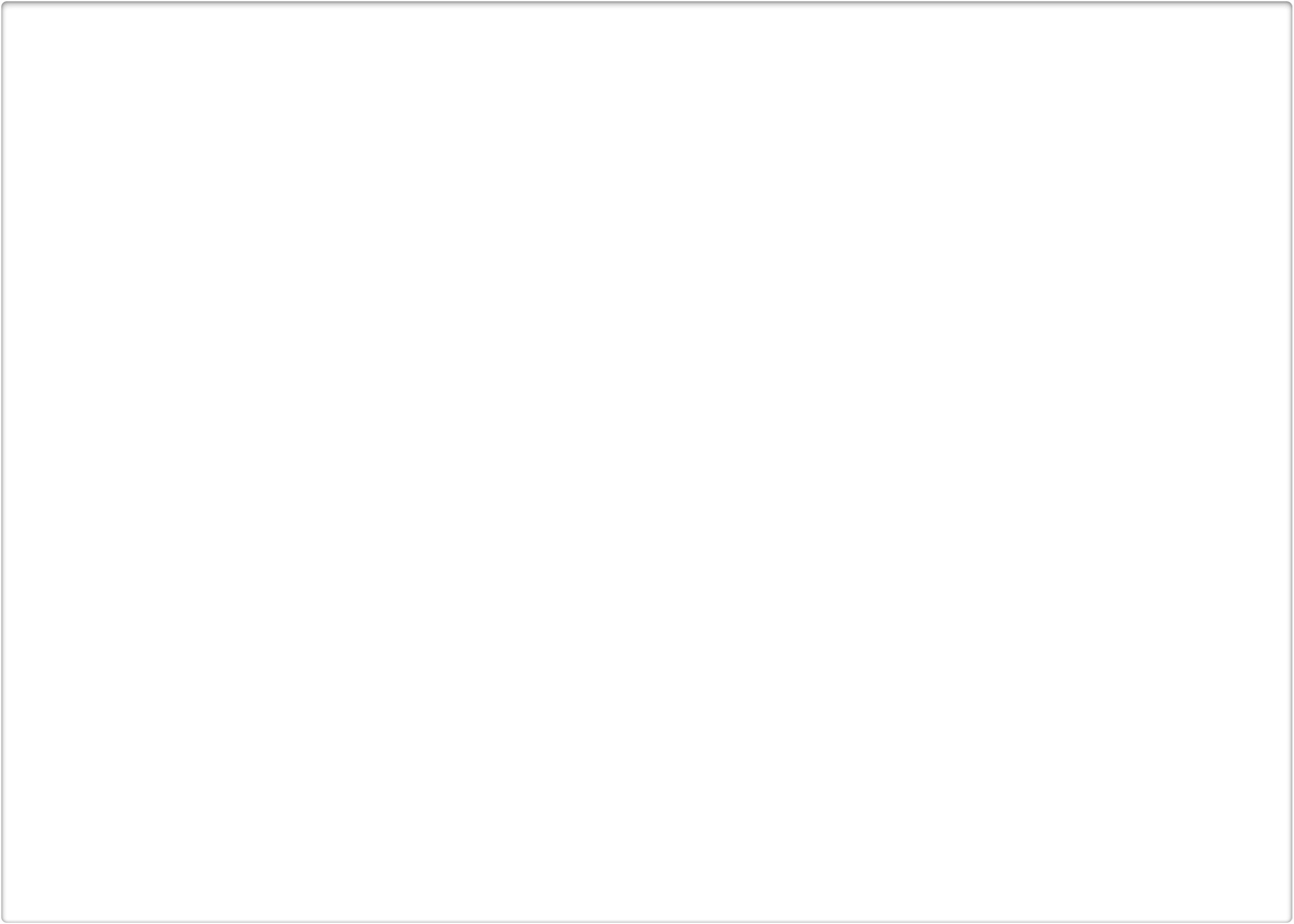 A Promise from God
God can do anything, you know—far more than you could ever imagine or guess or request in your wildest dreams! 
He does it not by pushing us around but by working within us, his Spirit deeply and gently within us.


                                                Ephesians 3:20 (MSG)
A Promise from God
If we freely admit that we have sinned, we find God utterly reliable and straightforward—he forgives our sins and makes us thoroughly clean from all that is evil.


                                            1 John 1:9 (Phillips)
A Promise from God
Give your burdens to the Lord, and he will take care of you.  He will not permit the godly to slip and fall.


                                   Psalm 55:22 (NLT)
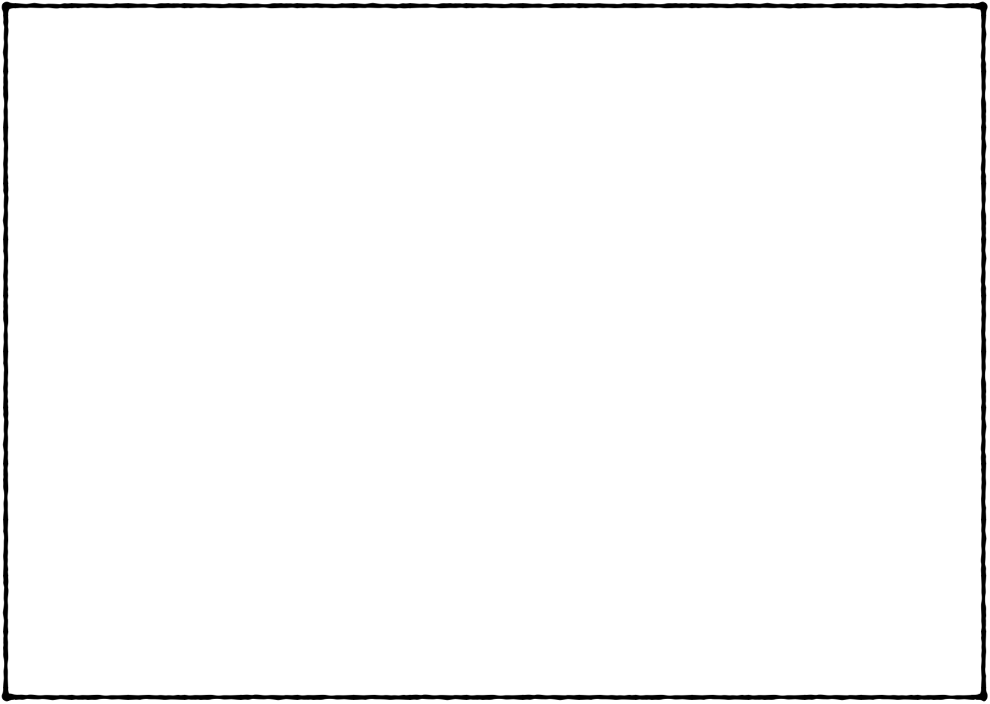 A Promise from God
You’re blessed when you get your inside world—your mind and heart—put right. 
Then you can see God in the outside world.



                                     Matthew 5:8 (MSG)
A Promise from God
There is no condemnation for those who belong to Christ Jesus.  
And because you belong to him, 
the power of the life-giving Spirit has freed you from the power of sin 
that leads to death.


                                        Romans 8:1-2 (NLT)
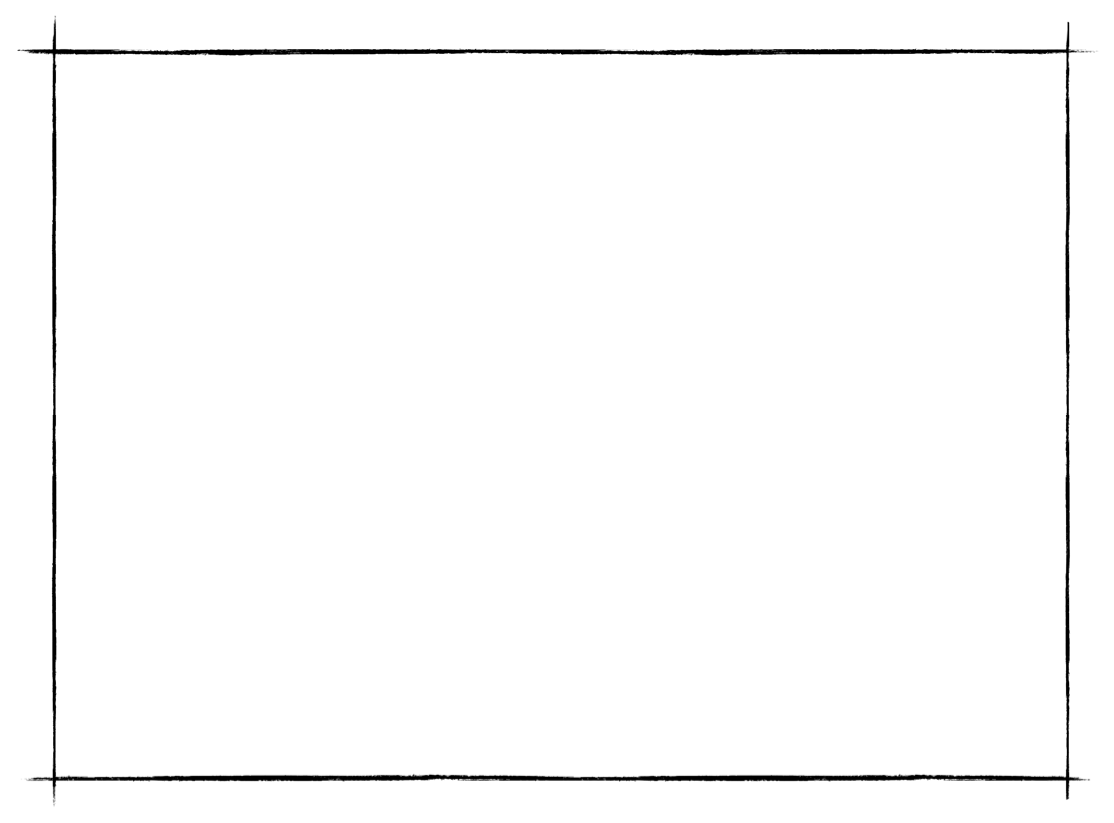 A Promise from God
I gave them the Sabbath—a day of rest every seventh day—as a symbol between them and me, to remind them that it is I, the Lord, who sanctifies them—that they are truly my people.


                                                                     Ezekiel 20:12 (TLB)
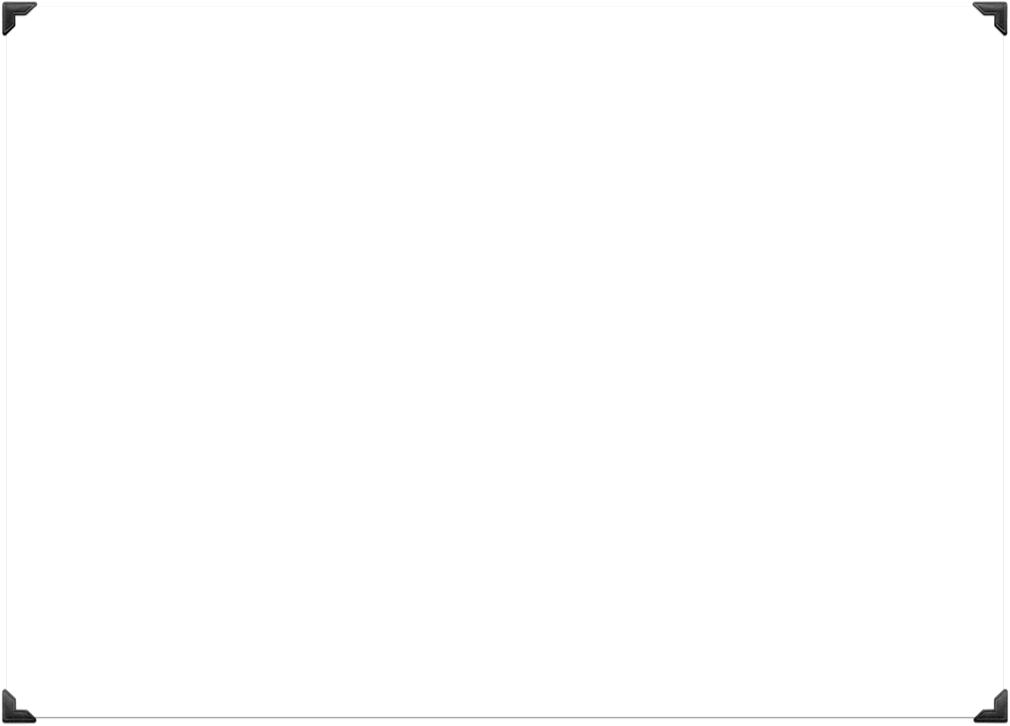 A Promise from God
Lord my God, 
I called to you for help, 
and you healed me.


                                       Psalm 30:2 (NIV)
A Promise from God
I will instruct you 
and teach you in the way you should go; 
I will counsel you with 
my loving eye on you.


                                   Psalm 32:8 (NIV)
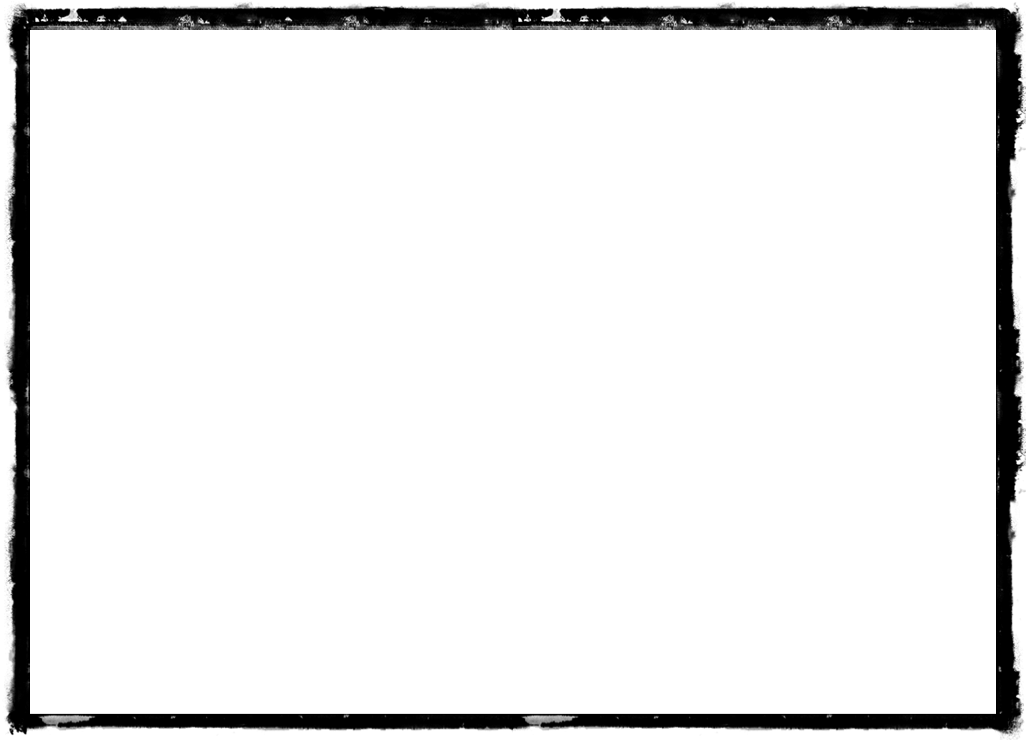 A Promise from God
Give all your 
worries to him, 
because he cares 
about you.


                              1 Peter 5:7 (NCV)
A Promise from God
I am the Vine, you are the branches. When you’re joined with me 
and I with you, 
the relation intimate and organic, 
the harvest is sure to be abundant. 
Separated, you can’t produce a thing.


                                   John 15:5 (MSG)
A Promise from God
You’re blessed when you feel you’ve lost what is most dear to you. Only then can you be embraced by the One most dear to you.


                                  Matthew 5:4 (MSG)
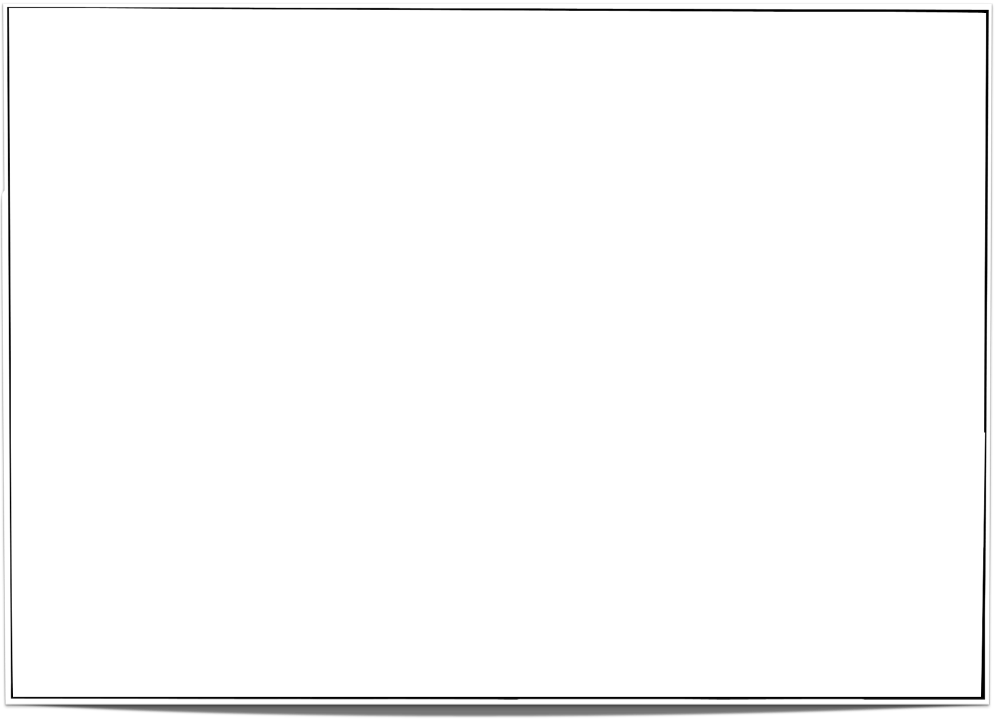 A Promise from God
Lord, you will give perfect peace to those who commit themselves to be faithful to you. 
That’s because they trust in you.


                                            Isaiah 26:3 (NIRV)
A Promise from God
Listen! I am standing and knocking at your door. If you hear my voice and open the door, I will come in and we will eat together.


                                      Revelation 3:20 (CEV)
A Promise from God
The payment for sin is death. 
But God gives us the free gift of 
life forever in Christ Jesus our Lord.


                                                           Romans 6:23 (NCV)